Arizona REALTORS®
ACCOMPLISHMENTS
44,000+ Arizona REALTORS ®
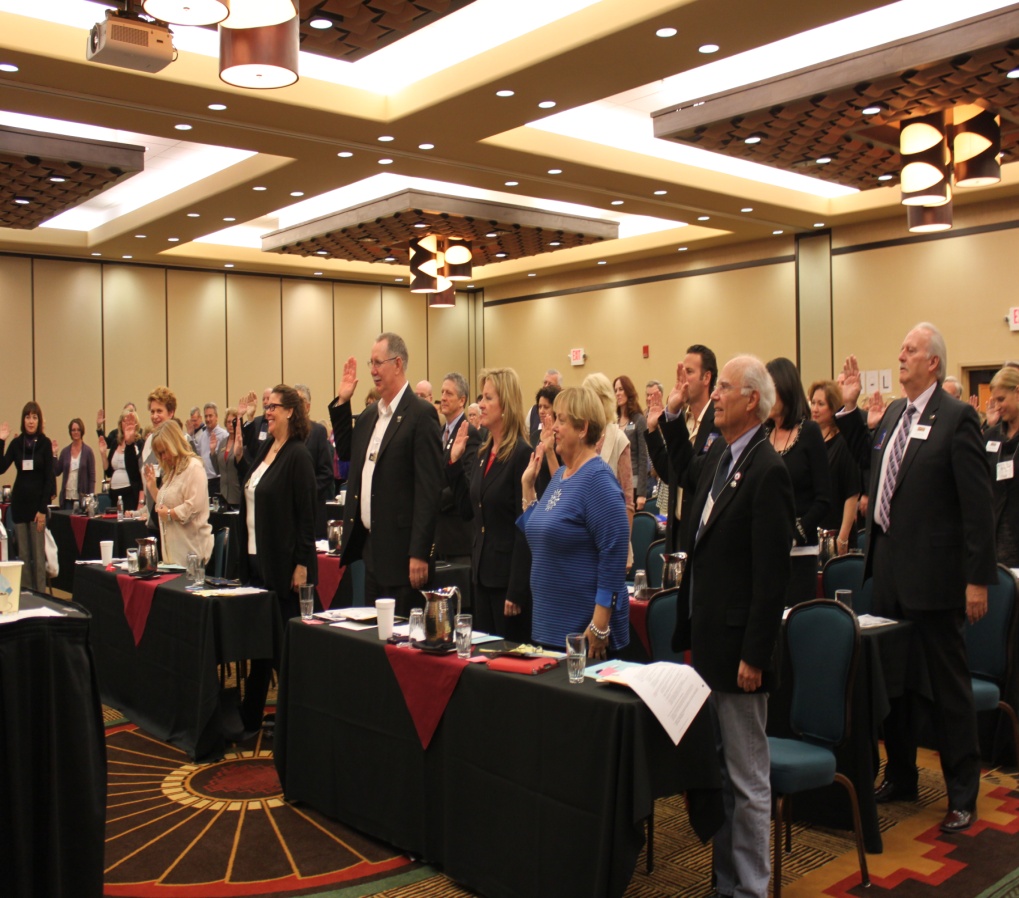 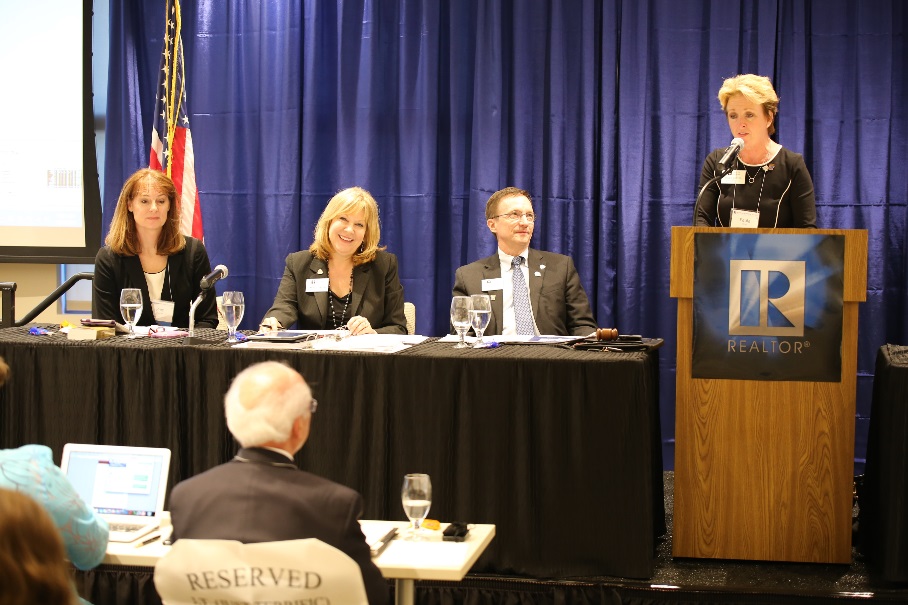 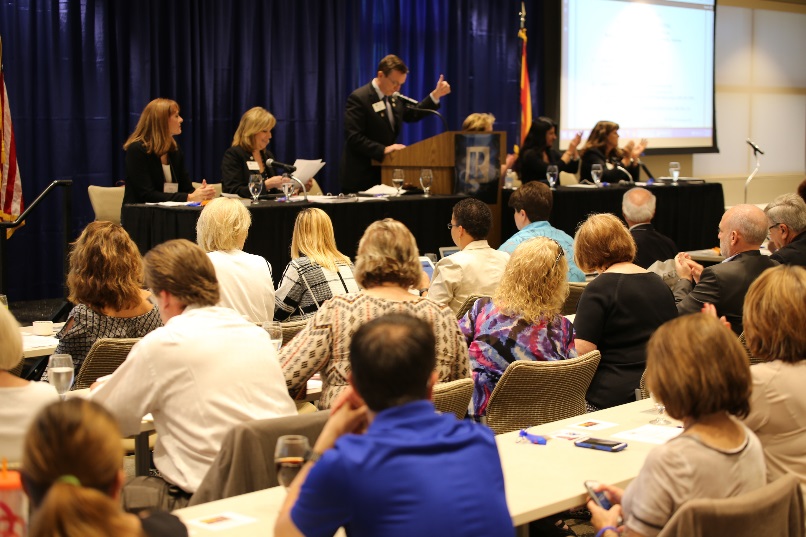 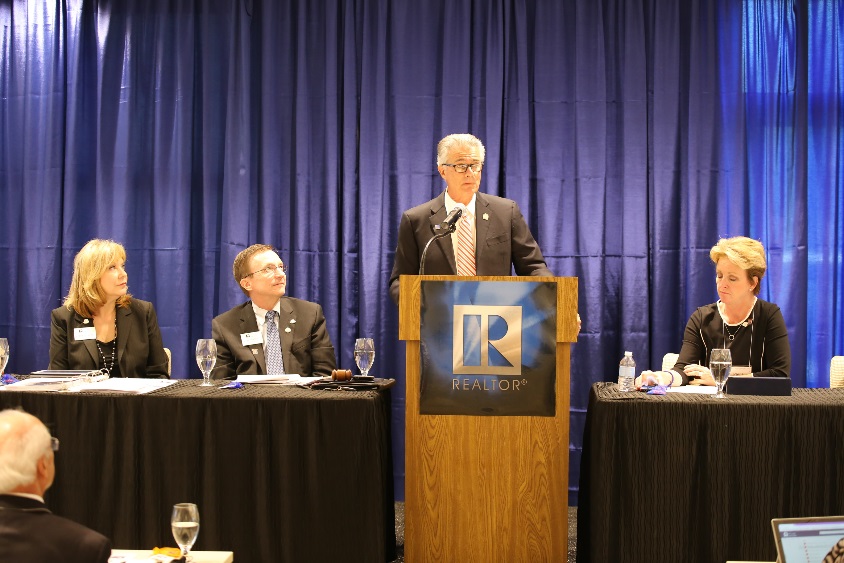 [Speaker Notes: Overview of Leadership Conference - BOD]
The Arizona REALTOR ® Purpose
To serve its members by providing and promoting services to enhance members’ abilities to conduct their businesses with integrity and competency 

and 

to promote the extension and preservation of private property rights.
Executive Committee of the Board of Directors
2016 Officers
President Paula Serven

President-Elect Paula Monthofer

First Vice President Lori Doerfler

Treasurer D. Patrick Lewis
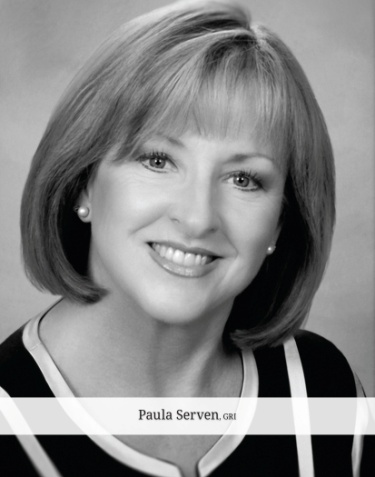 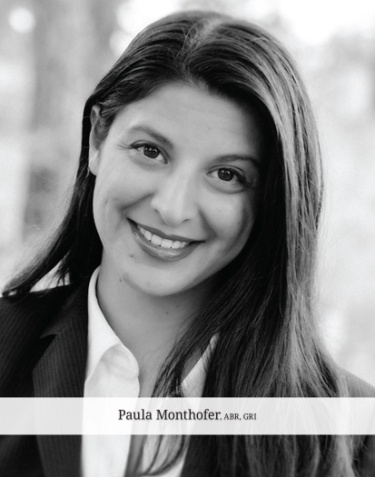 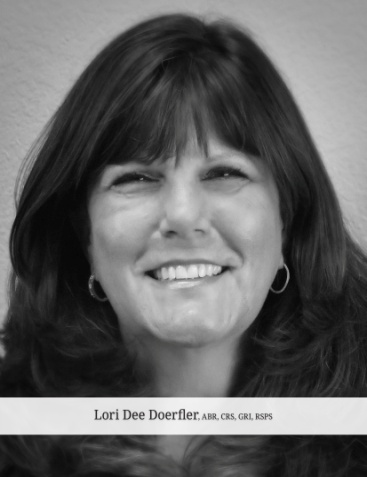 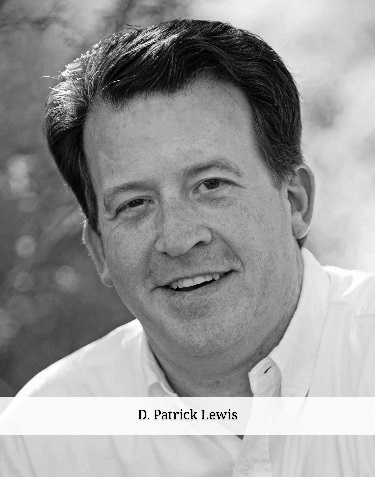 Arizona REALTORS®New Member Benefit
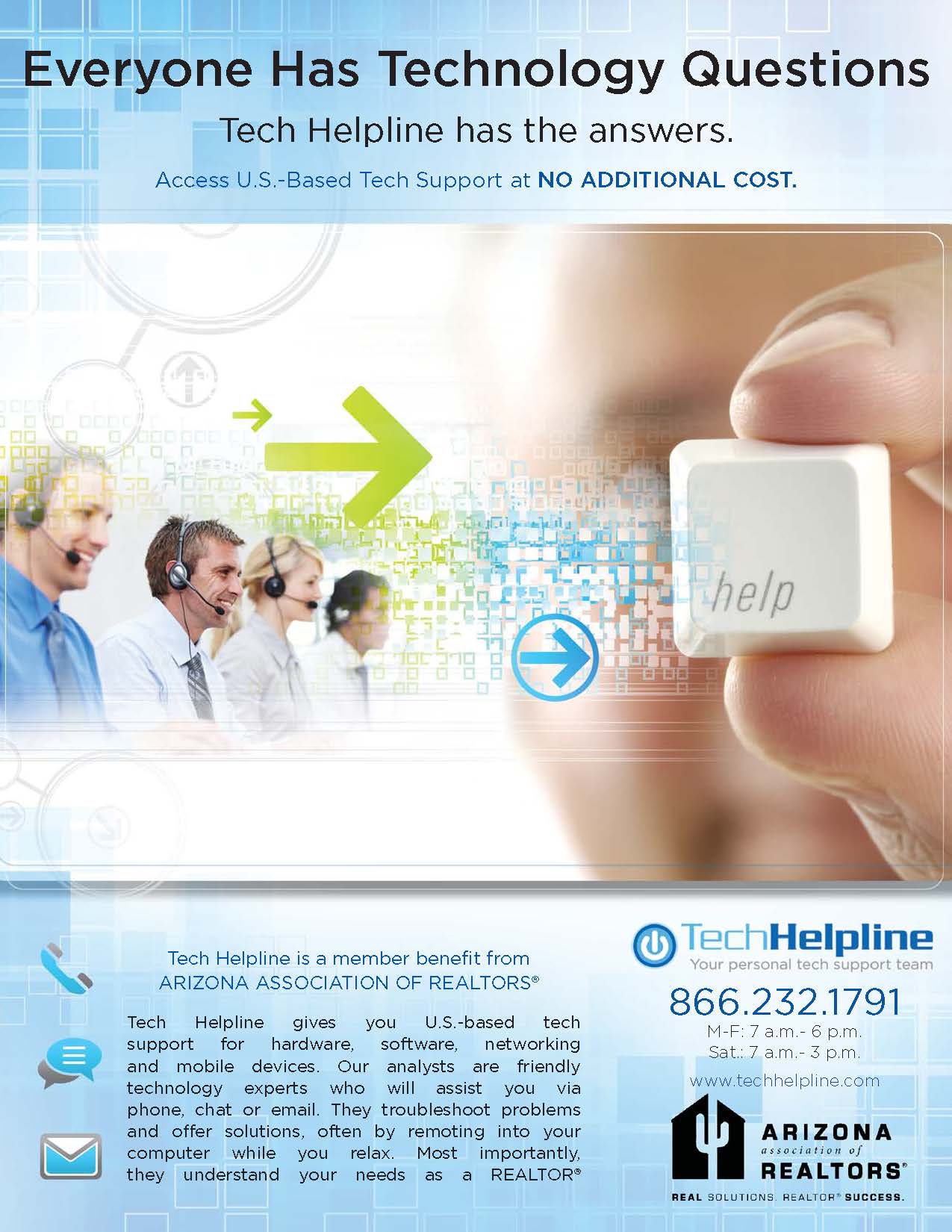 Arizona REALTORS®Saving Homeowners Money
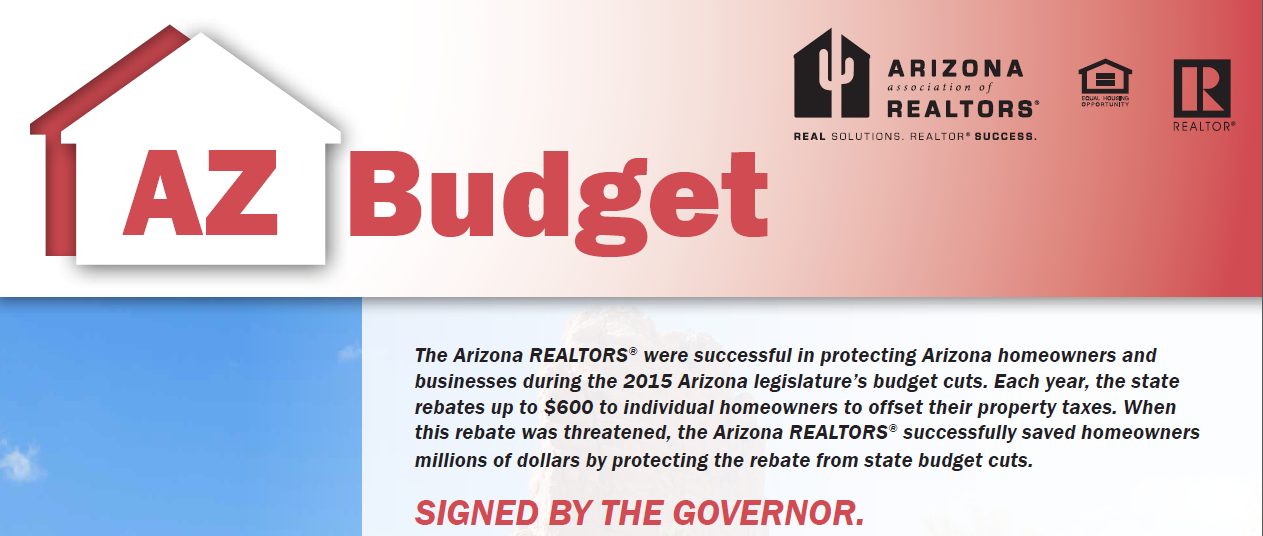 Saved Arizona Homeowners over $20.2 million by protecting the Homeowner's Rebate in the Arizona Legislature
Arizona REALTORS®Business Tools
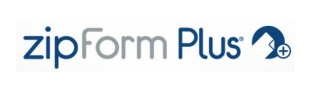 TechHelp Line
MLS Connect
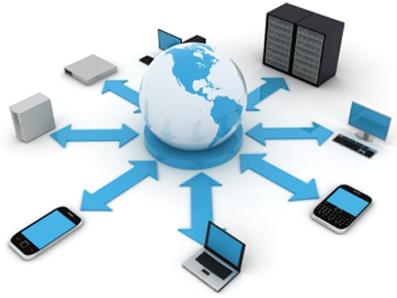 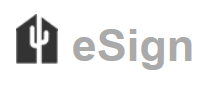 Forms Server
[Speaker Notes: Emphasize MLS connect – need for licence number on contract.  Tech Help Line – 2 year trial.]
Arizona REALTORS®Serving Our Brokers
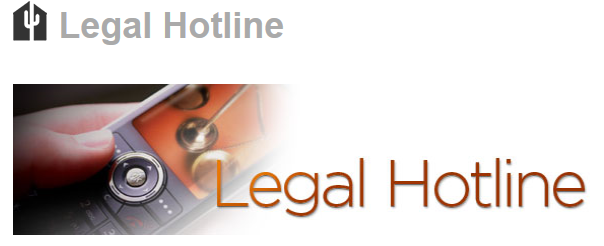 Conducted a successful
Large Broker Summit
Conducted an in-depth survey of Designated Brokers to identify the types of claims, demands and administrative complaints
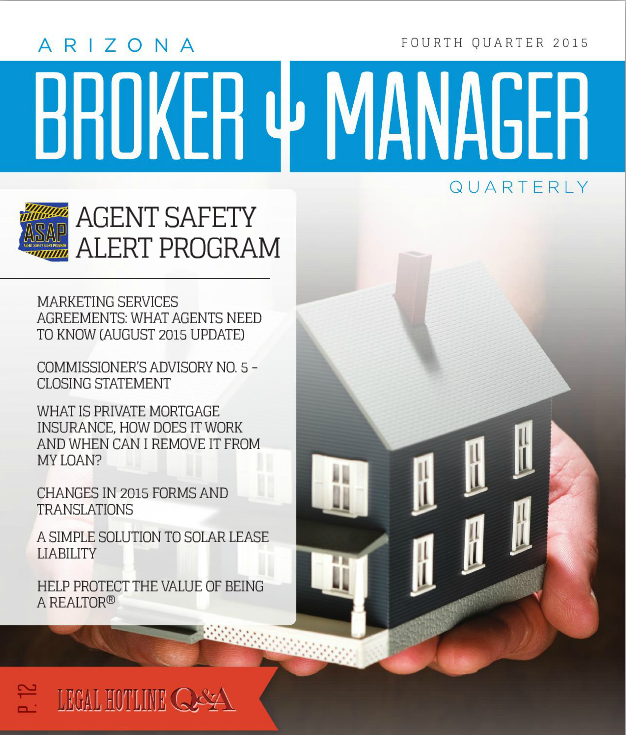 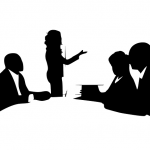 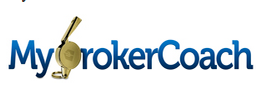 Arizona REALTORS®Improving Member Communications
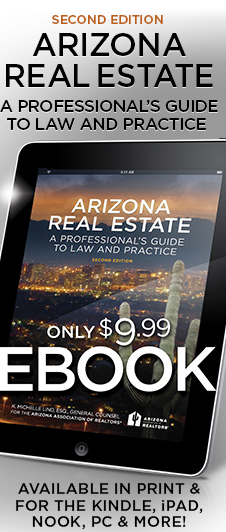 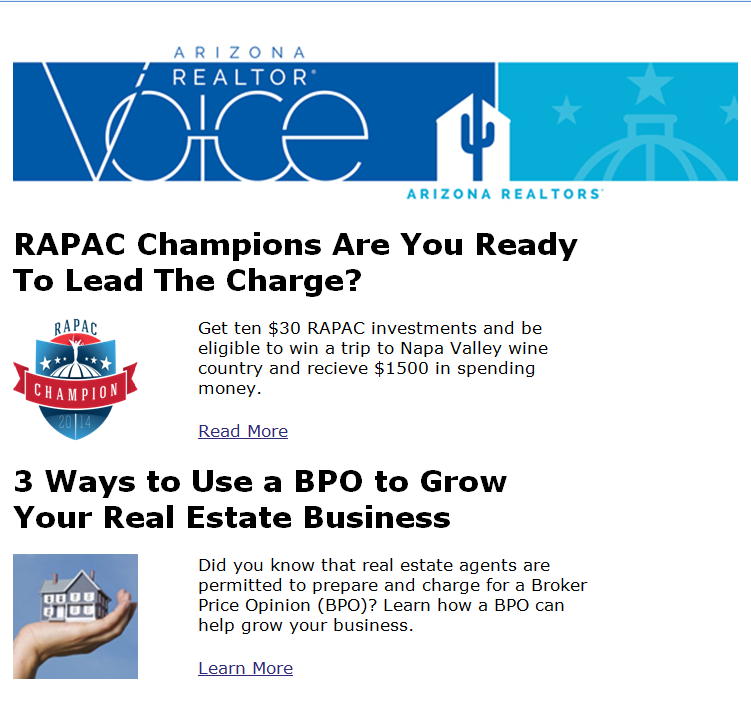 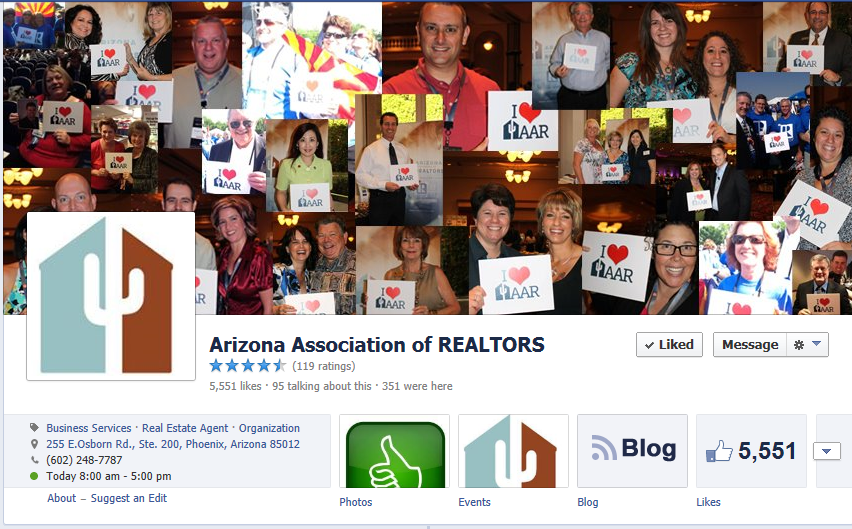 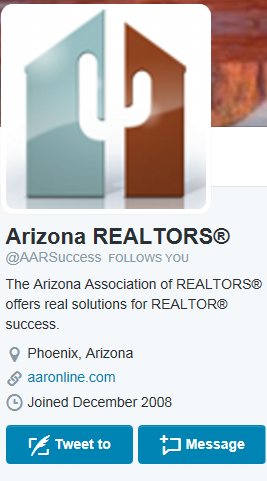 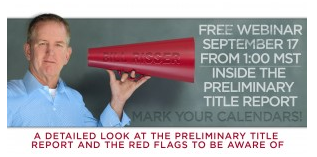 Arizona REALTORS®Business Tools Support
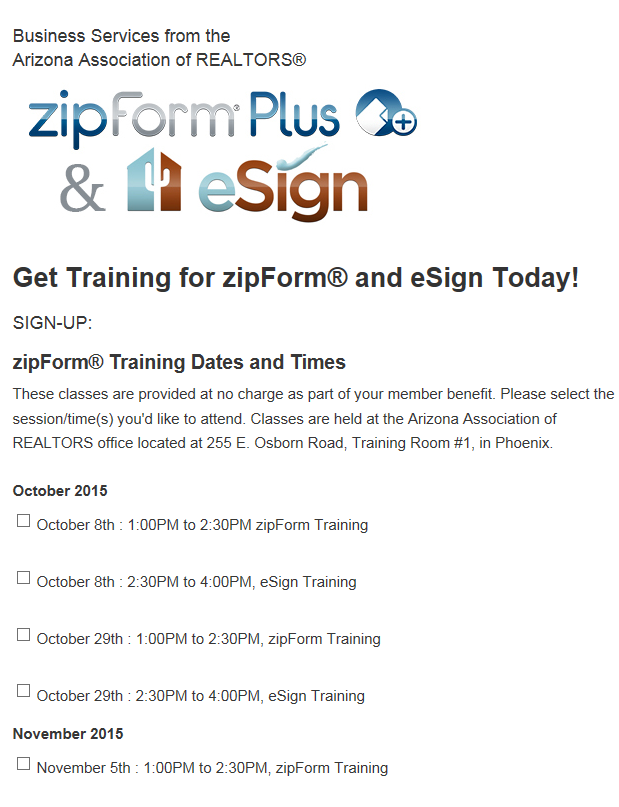 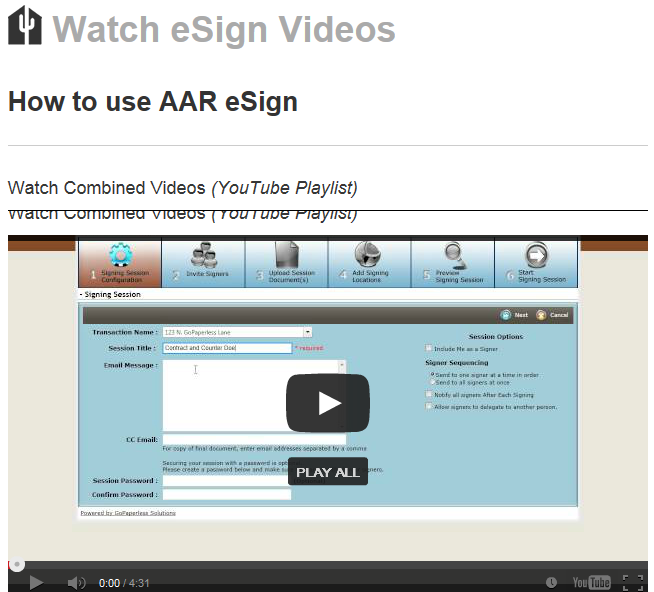 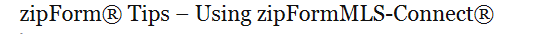 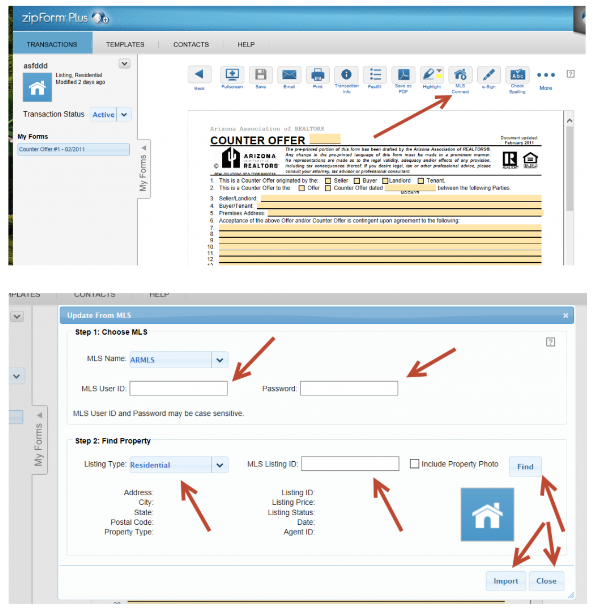 Arizona REALTORS®Political Advocacy
REALTORS® of Arizona Political Action Committee (RAPAC)
REALTORS® Issues Mobilization Committee (RIMC)
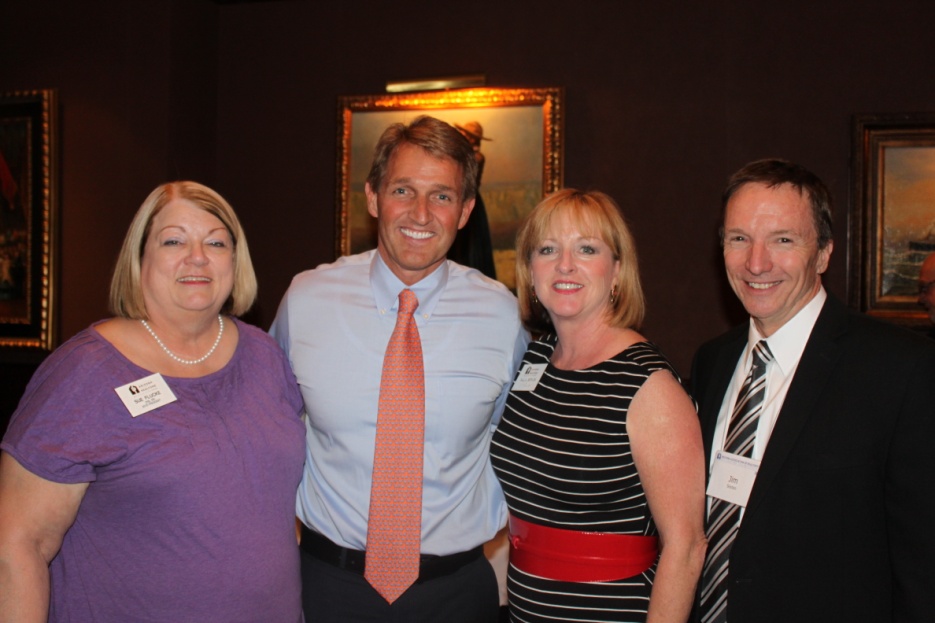 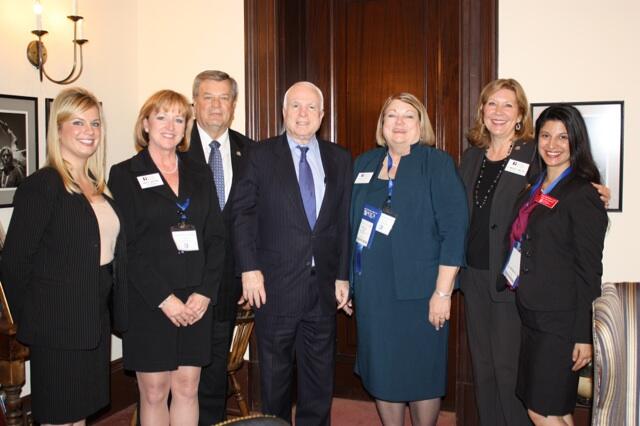 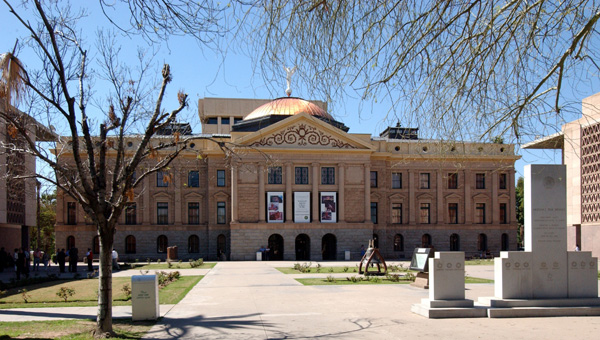 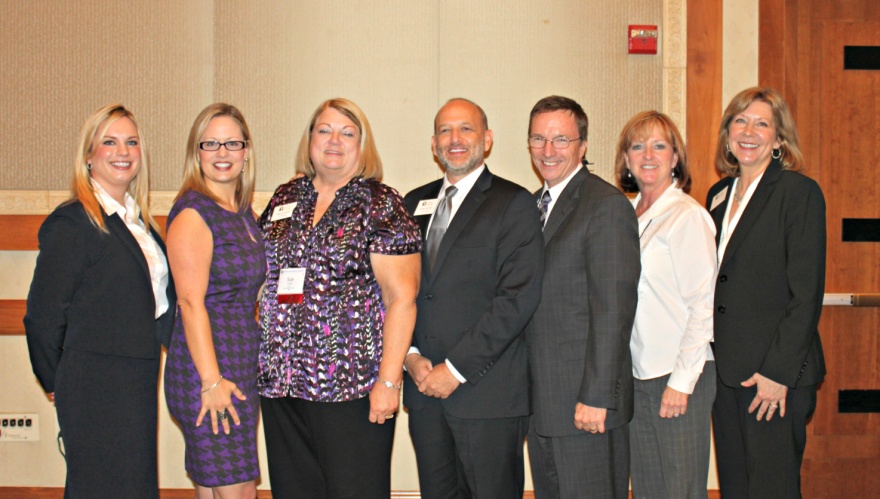 Arizona REALTORS®Risk Management
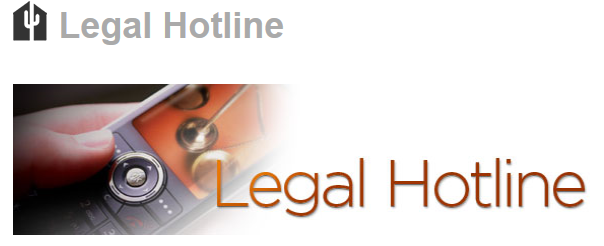 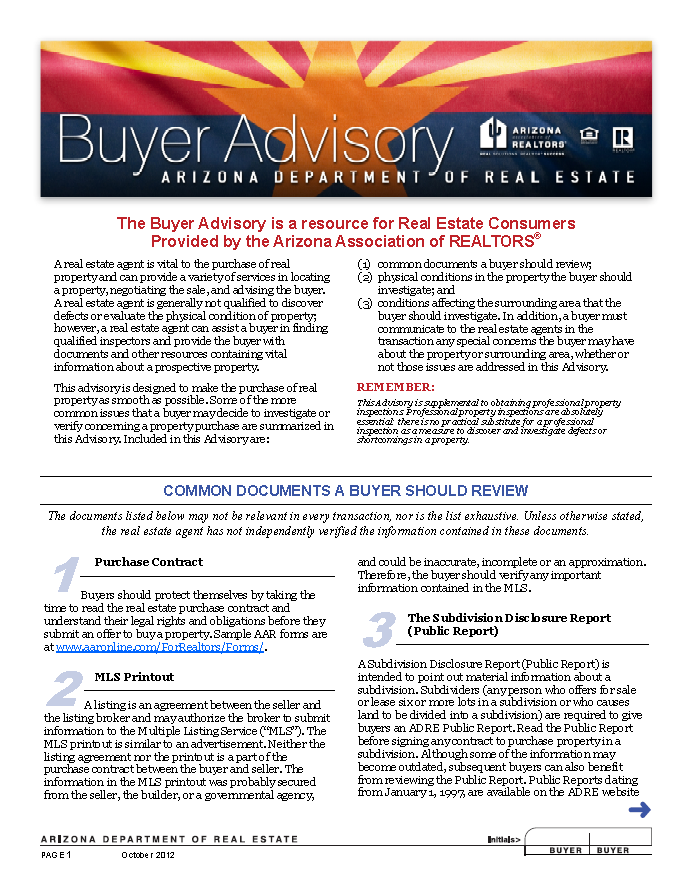 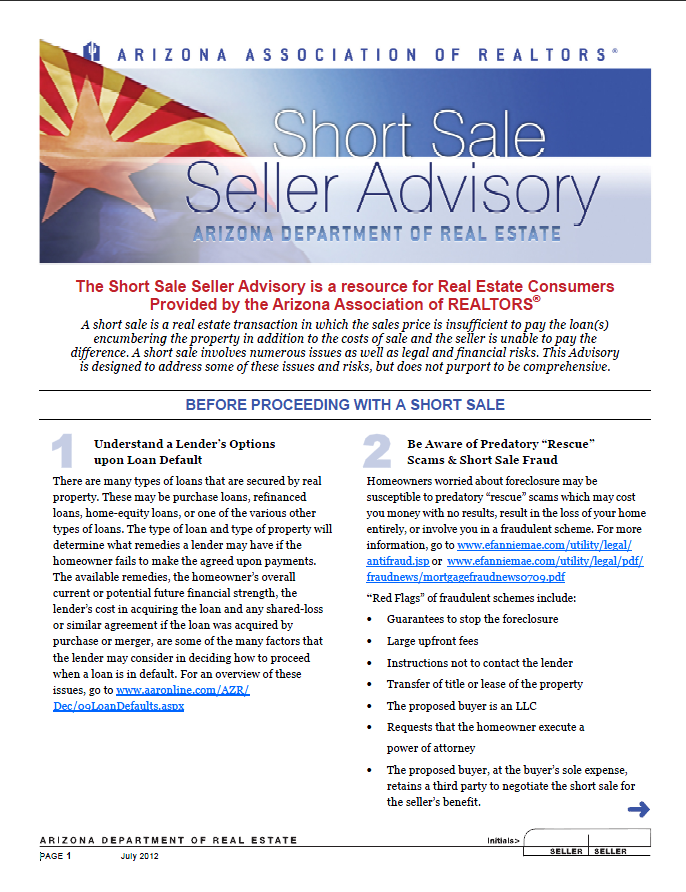 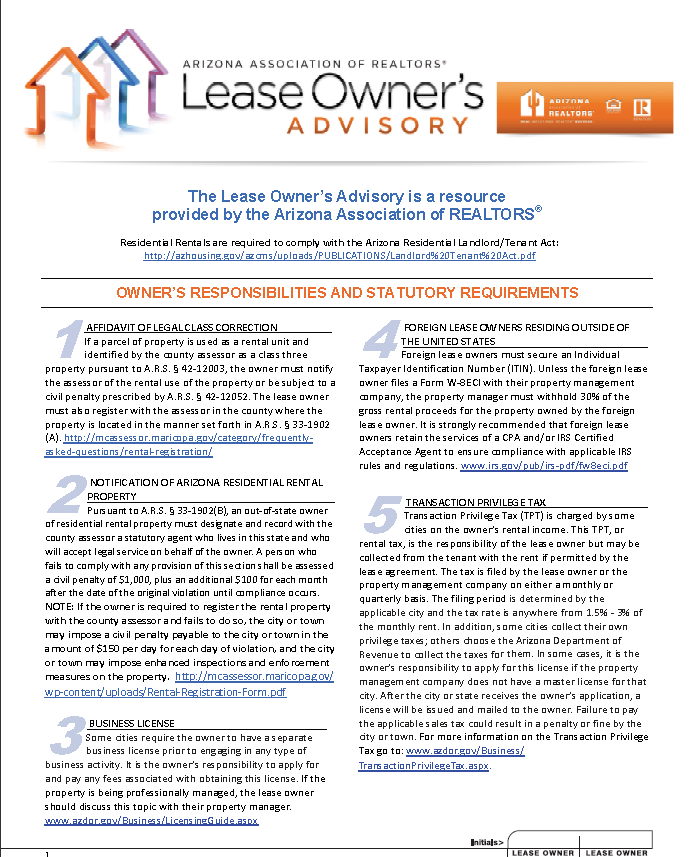 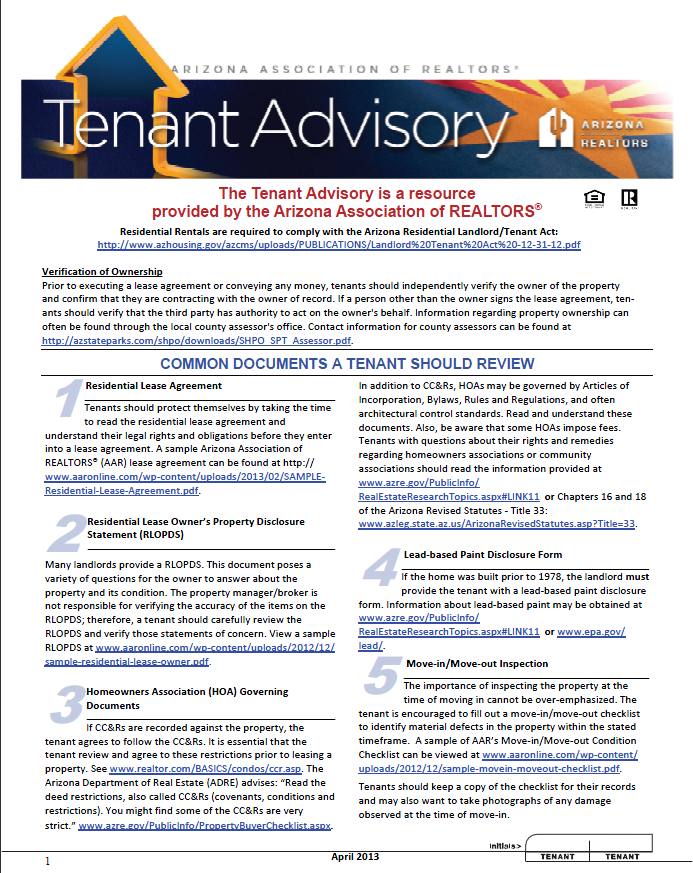 [Speaker Notes: Discuss Hotline/Articles and Advisories]
Arizona REALTORS®Regulatory Advocacy
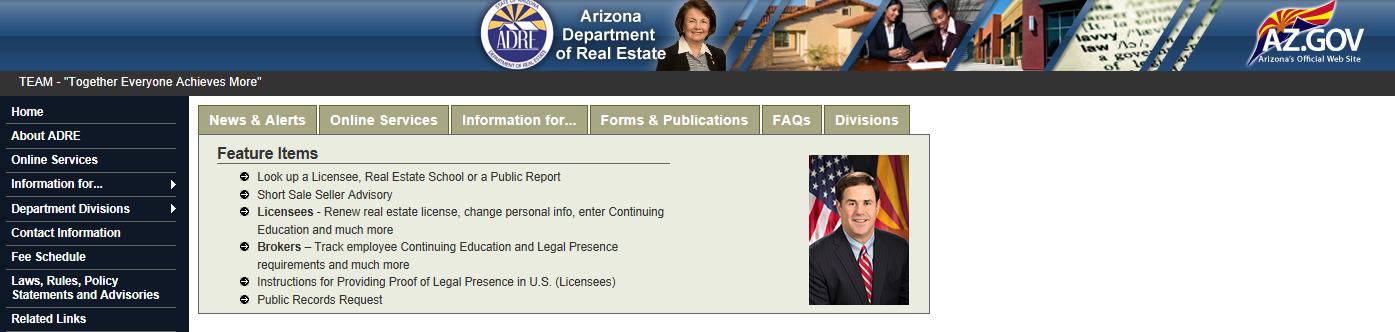 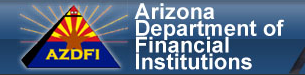 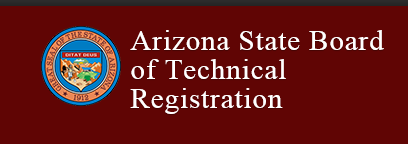 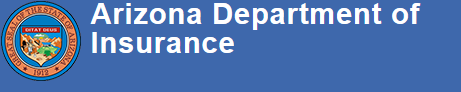 [Speaker Notes: ADRE – Rules Package – SPS Revisions – Focus on Teams/unlicensed assistants/Property Management]
Arizona REALTORS® Protecting Members
Passed legislation to prohibit cities and towns from requiring real estate brokers or salespersons to obtain additional business licenses
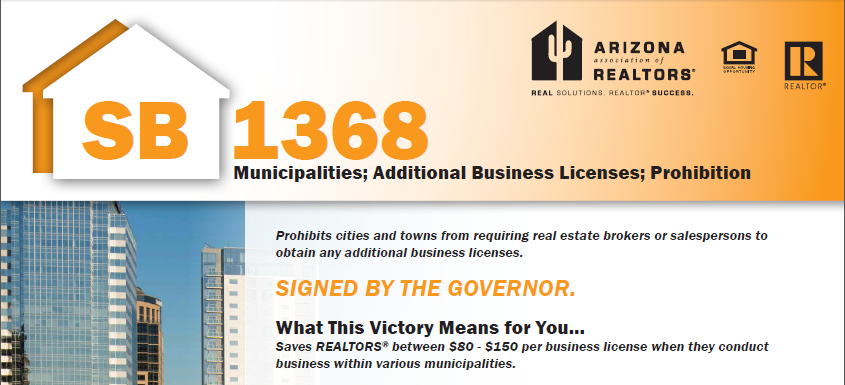 Arizona REALTORS®AARonline.com
Improved the AARonline.com website search capability, updated Subscription system
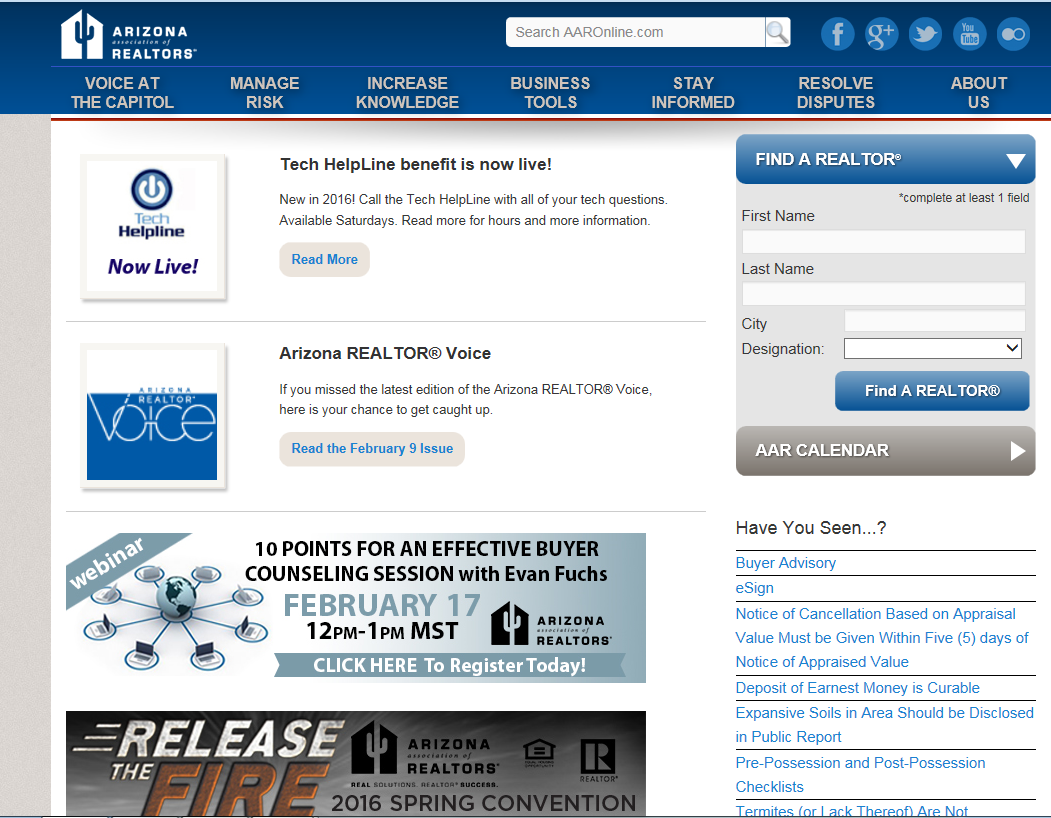 Arizona REALTORS®Promoting REALTOR ® Value
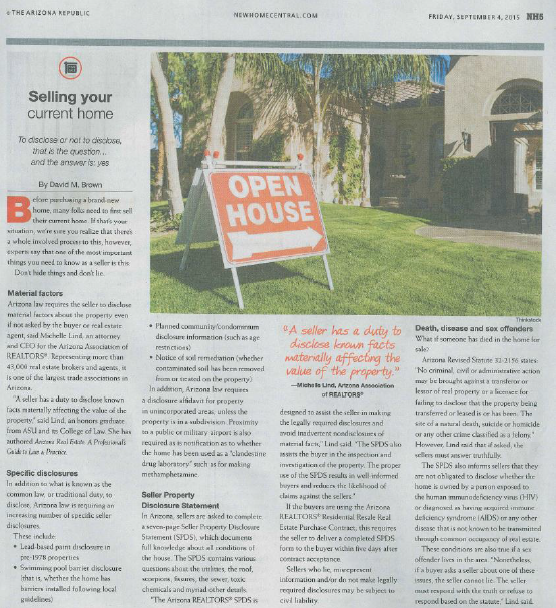 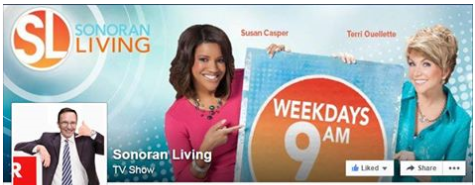 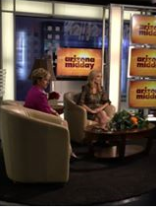 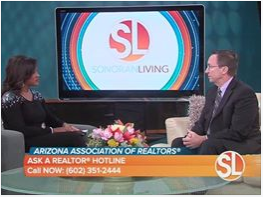 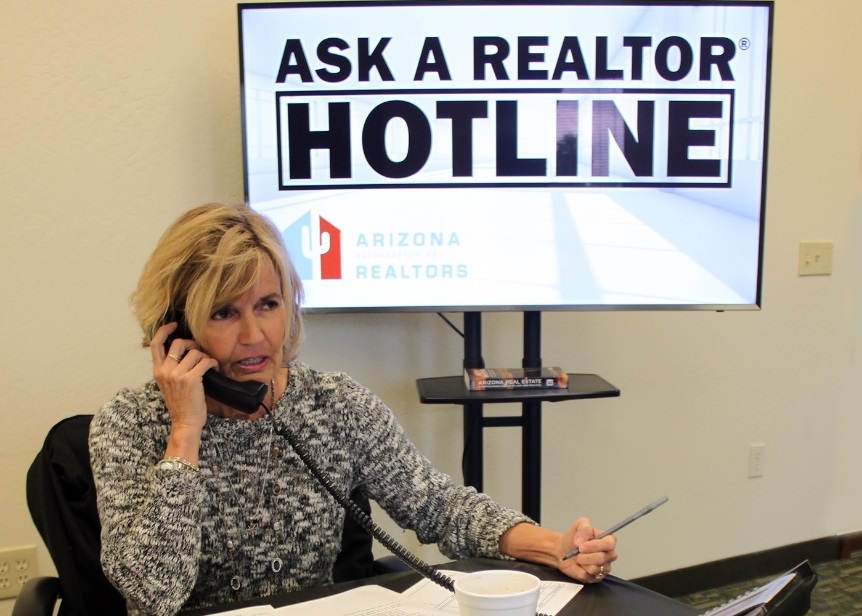 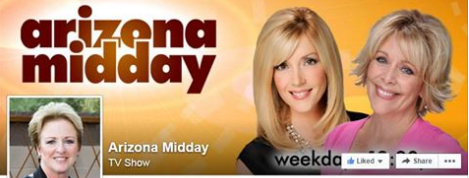 Arizona REALTORS®Agent Safety
Created and launched ASAP, a text based alert program formed as a means to notify Arizona REALTORS® of a possible safety threat
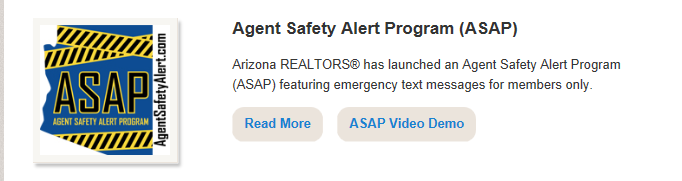 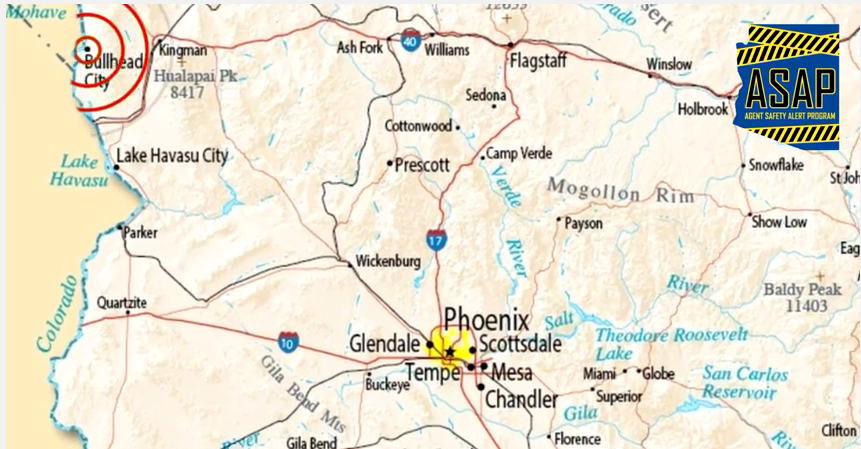 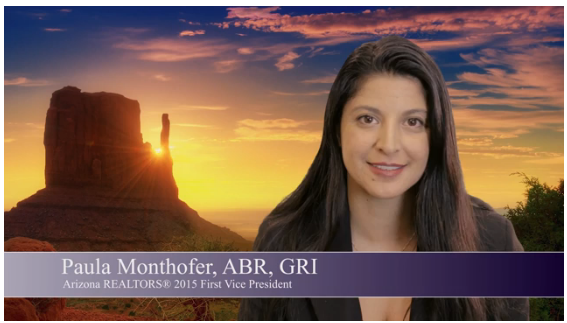 [Speaker Notes: ASAP Program – how it can to be and how it works.  Paula M.]
Arizona REALTORS®Member Resource Guide
Sent the AAR Member Resource Guide to every member
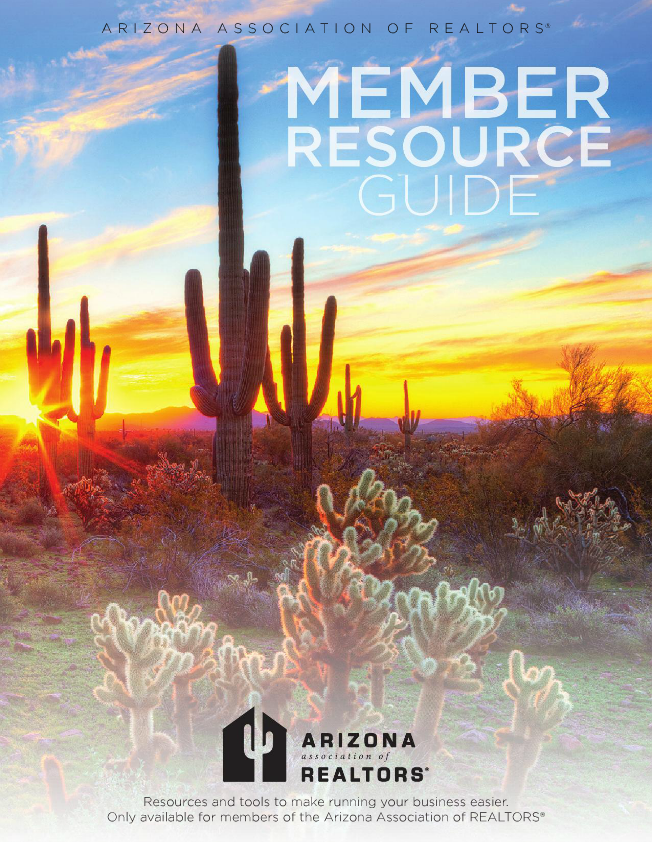 Arizona REALTORS®Charitable Work
Arizona REALTORS® Disaster Assistance Foundation (ARDAF)

Arizona REALTORS® Foundation for Housing & Community Outreach (ARFHCO) - Awarded five worthy grants in the 2015 Foundation Challenge




Community Outreach Awards
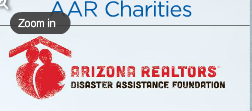 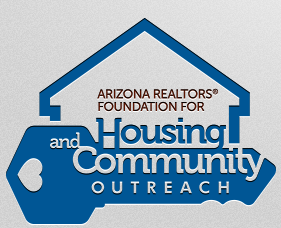 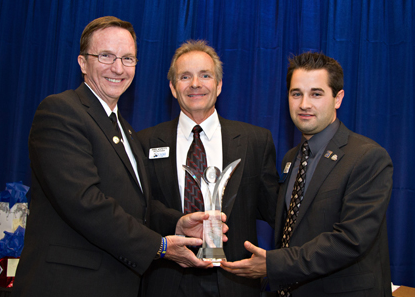 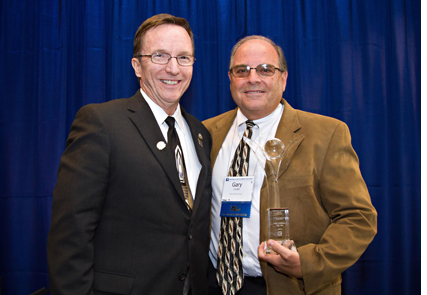 [Speaker Notes: Community Out reach awards & Foundation Grants]
Arizona REALTORS®Working with Our Local Associations
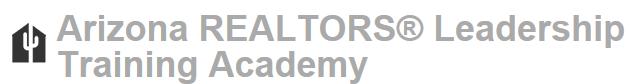 NAR Tech Day for association staff with Chris DeRosa and Nobu Hata
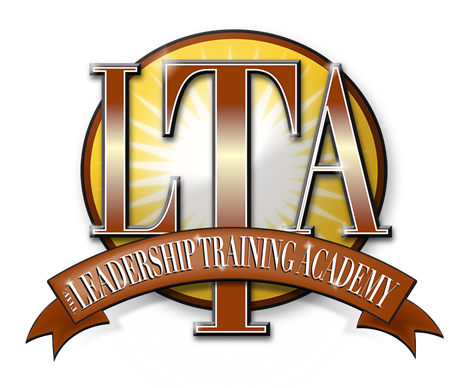 Successful Local Association Executives Workshops
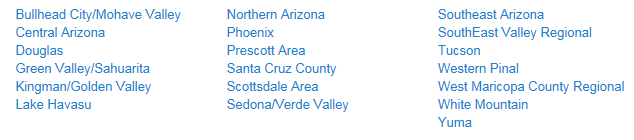 Arizona REALTORS®Revised Forms to Ensure TRID Compliance
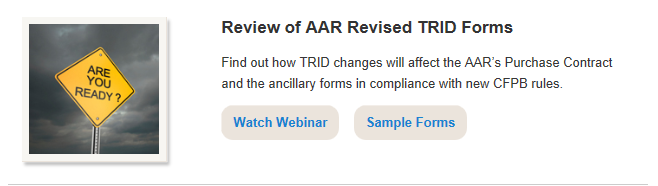 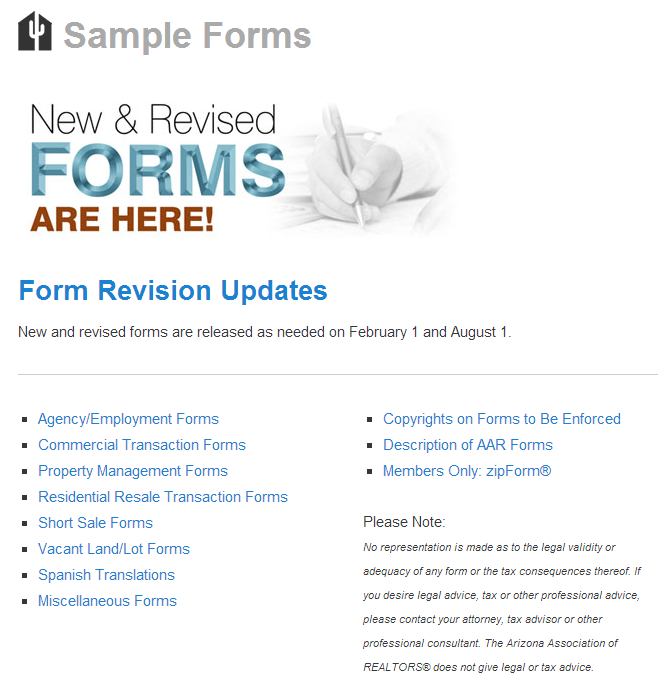 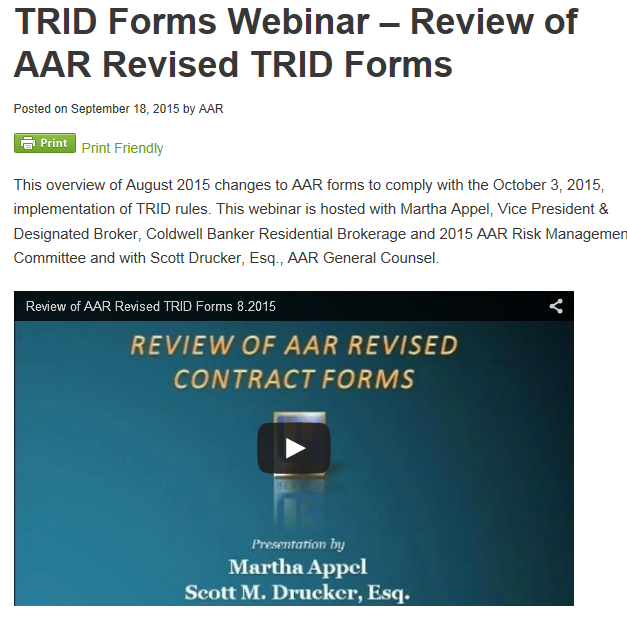 [Speaker Notes: TRID Changes – new forms - education]
Arizona REALTORS®Professional Standards & Dispute Resolution
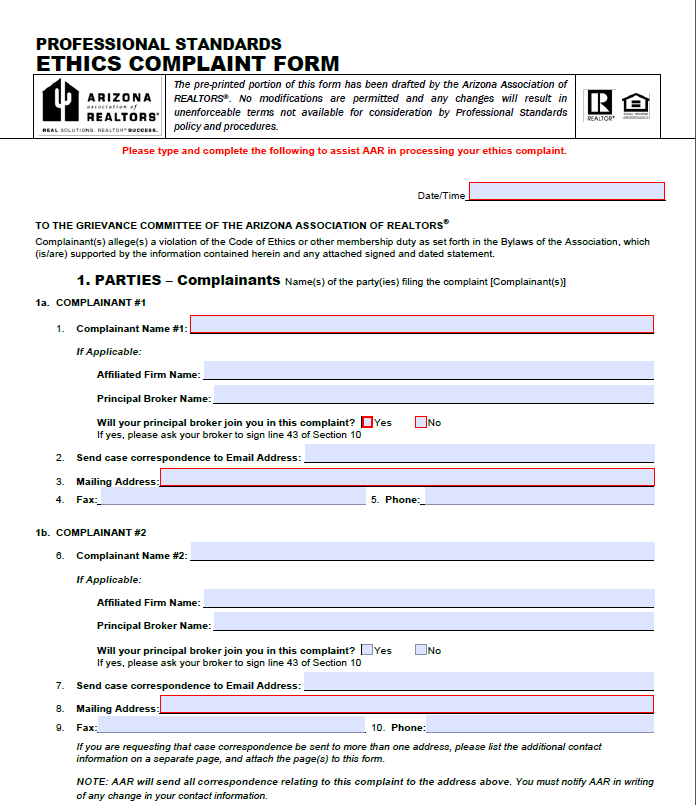 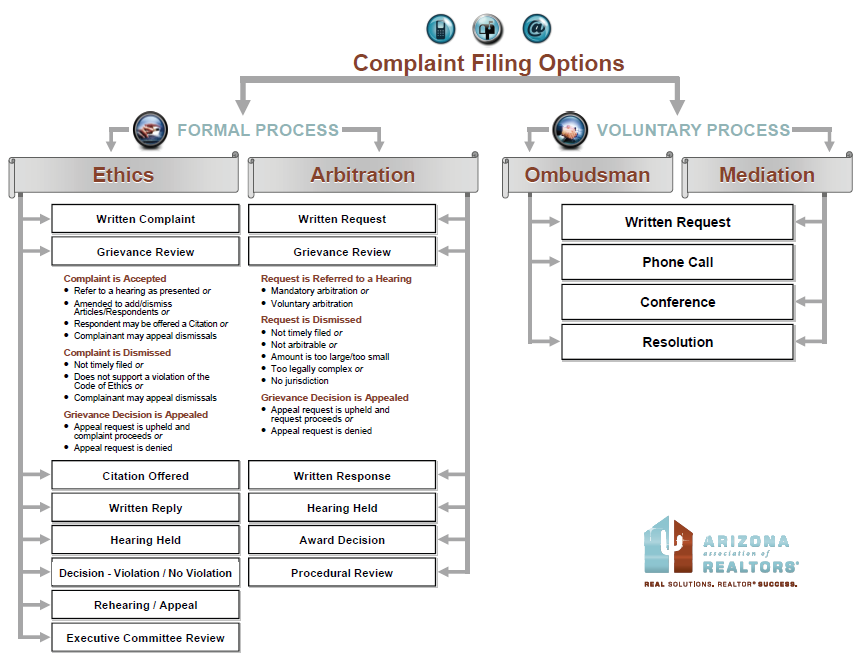 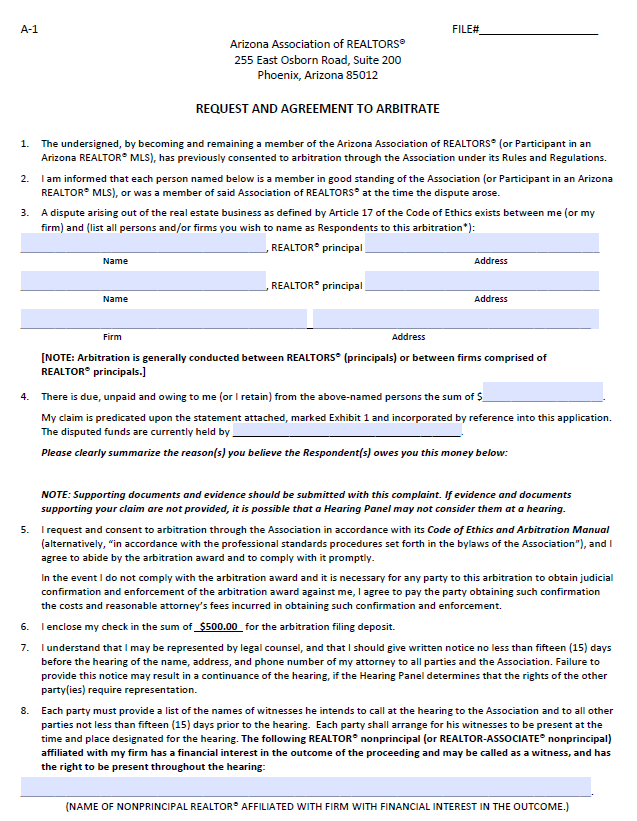 [Speaker Notes: Professional Standards stats]
Arizona REALTORS®Ombudsmen & Mediation
Helped uphold a Supreme Court exemption allowing REALTORS® to serve as mediators as part of AAR professional standards endeavors
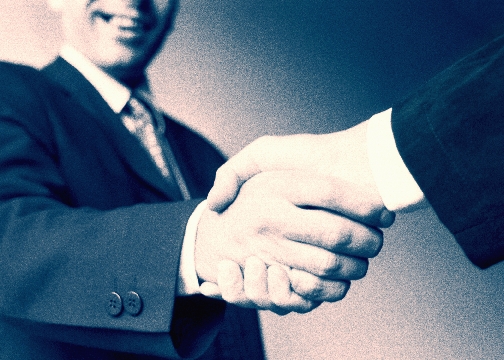 Arizona REALTORS® Webinars – On Demand
Arizona REALTORS®MLS Connect
Improved data collected by MLSConnect® to include the license numbers foragent & firm for TRID compliance
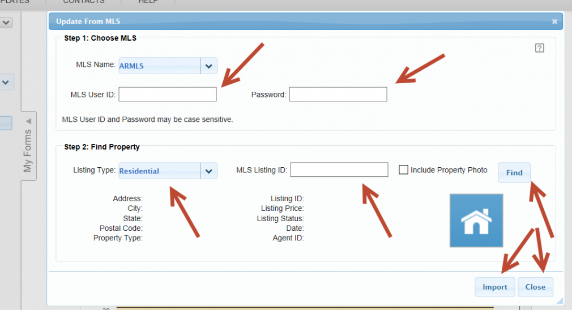 Arizona REALTORS®Transaction Management Information
Arizona REALTORS®Exceeding REALTOR Party Goals
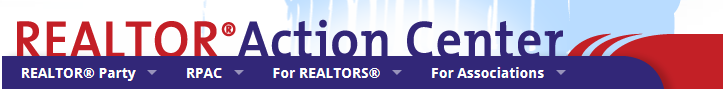 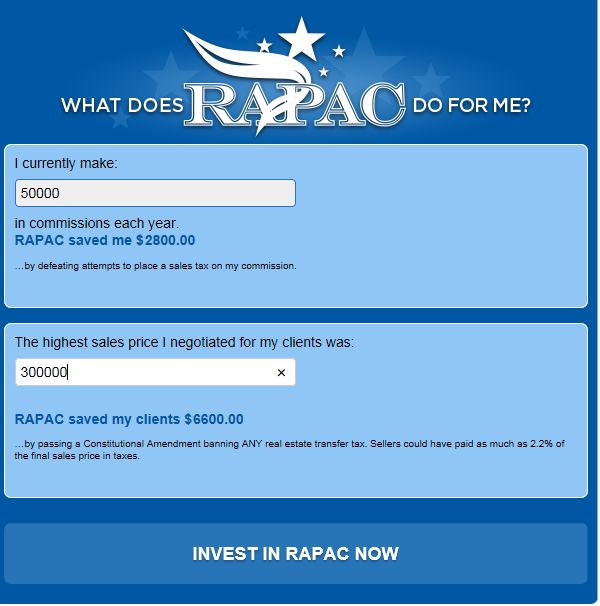 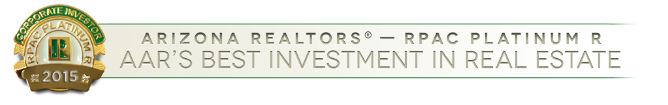 [Speaker Notes: Importance of Responding to CFA – RAPAC return on investment]
Arizona REALTORS®Working for Private Property Rights
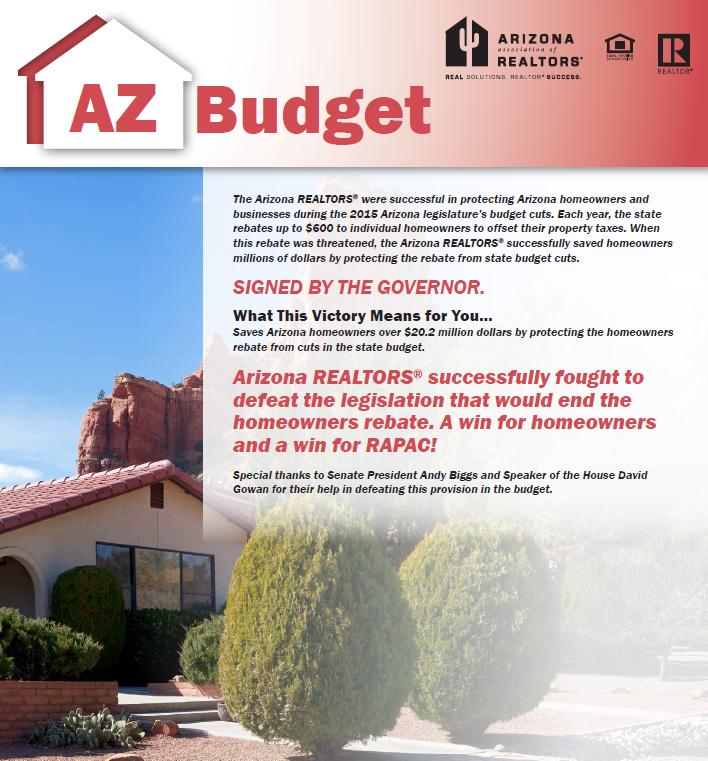 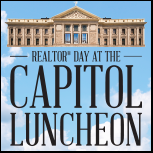 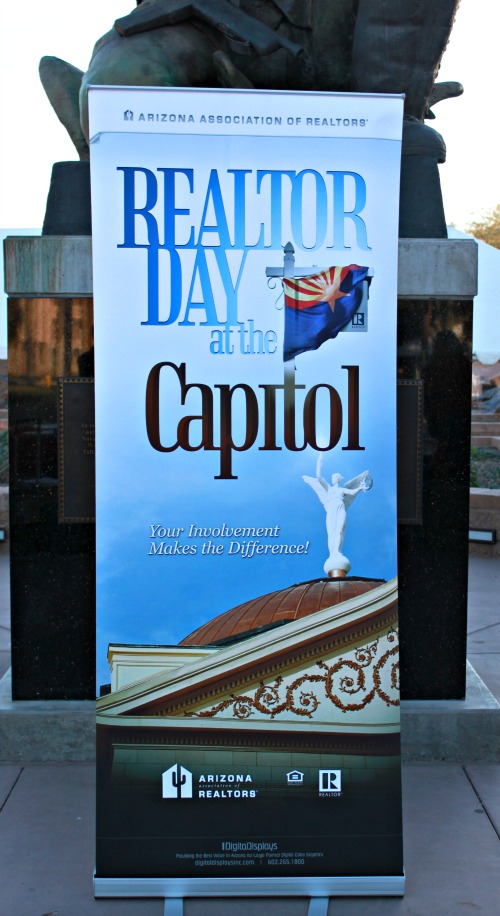 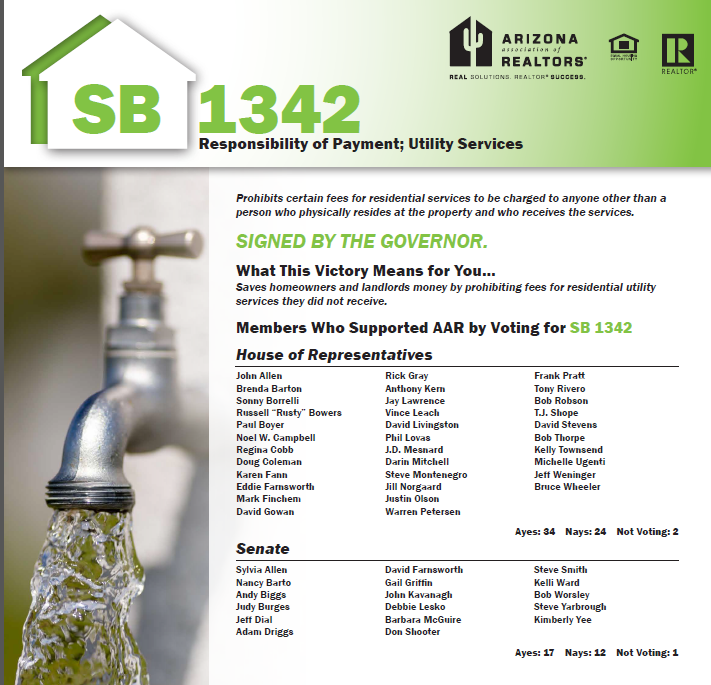 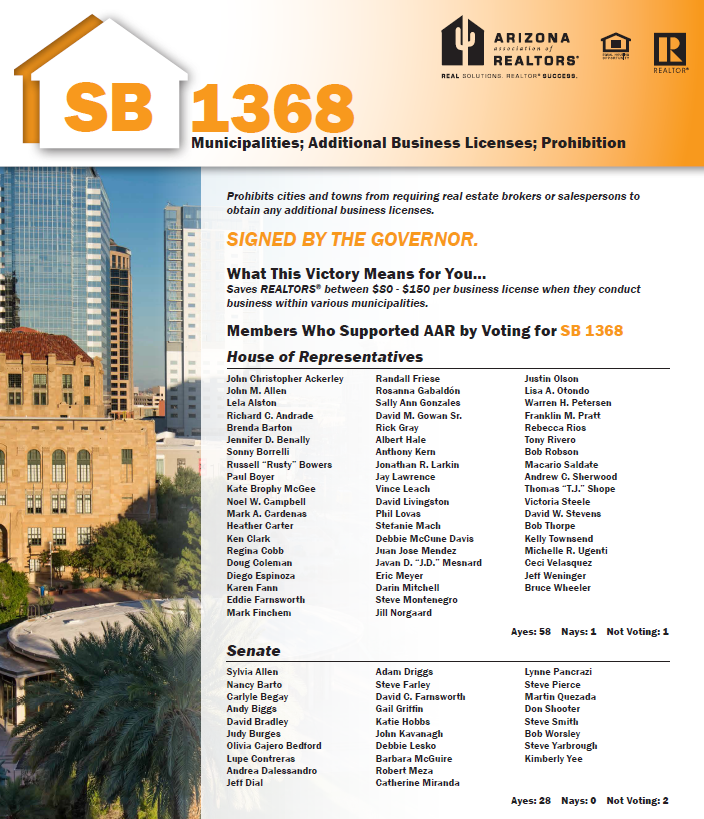 [Speaker Notes: Legislative Policies – unlicensed assistants]
Arizona REALTORS® New & Improved Forms
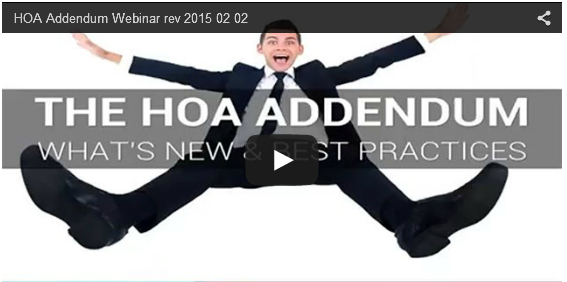 Revised and released an updated HOA Condominium/Planned Community Addendum in conjunction with the Arizona Association of Community Managers
Arizona REALTORS® Remote Education
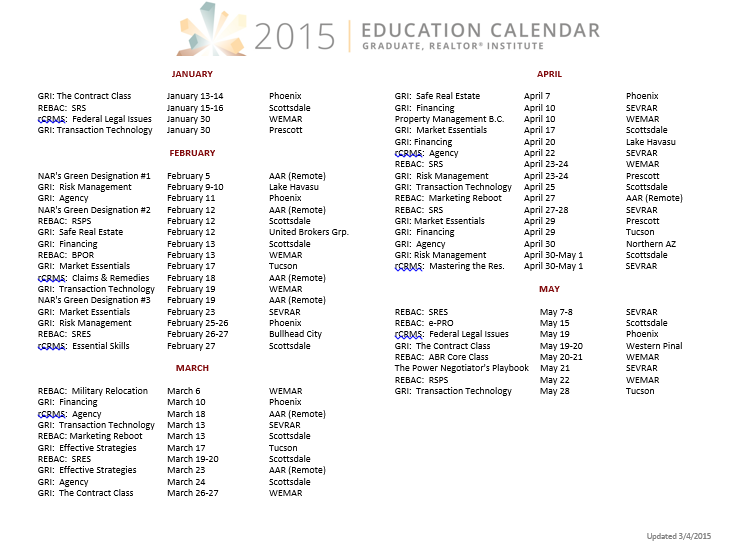 Brought Broker Management Clinics, GRI and rCRMS classes to members in 11 local associations using our Remote Live Streaming system
Arizona REALTORS® 2015 REALTOR® Champions
Trained all local associations in how to choose a REALTOR® Champion and the available 			REALTOR® Party Grants 		available for their use
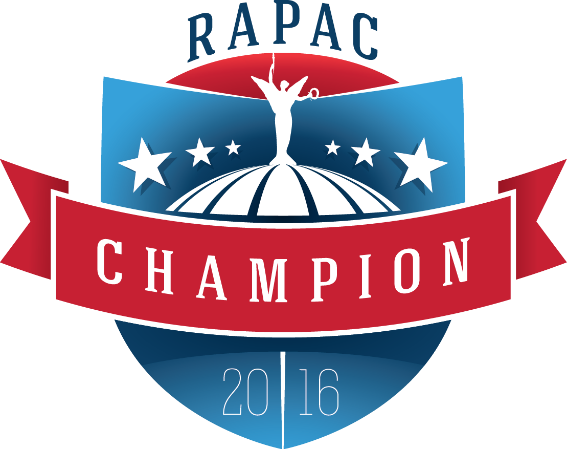 Arizona REALTORS®Education
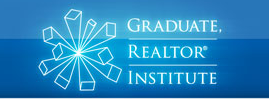 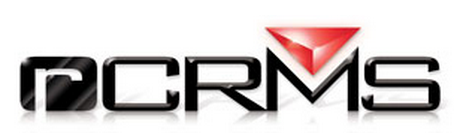 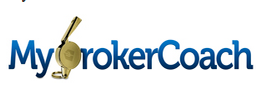 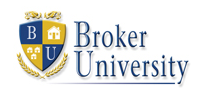 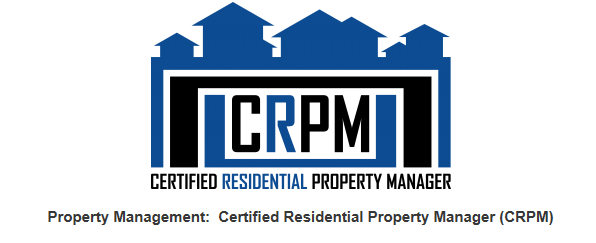 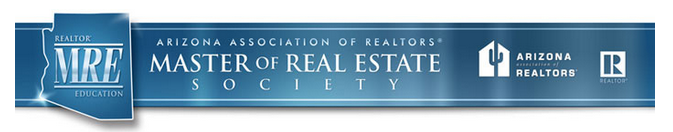 Education Outreach/Remote Programs
[Speaker Notes: Working with locals to raise the bar.  New certification program CRPM – Property Management - Sue Flucke]
Arizona REALTORS® FORWARD FORECAST Summit
Featuring Nobu Hata from NAR plus three major economists: Jonathan Smoke, Lawrence Yun and Elliot Eisenberg
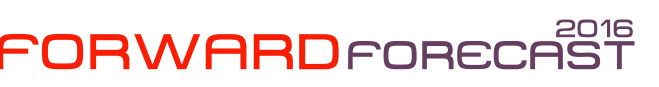 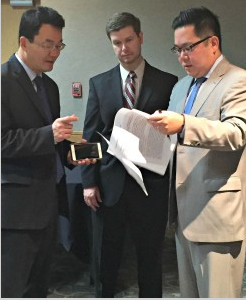 Arizona REALTORS® Conferences
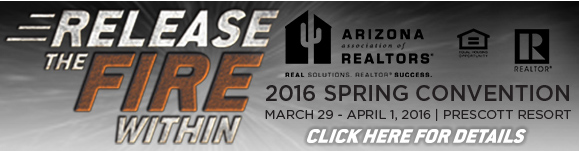 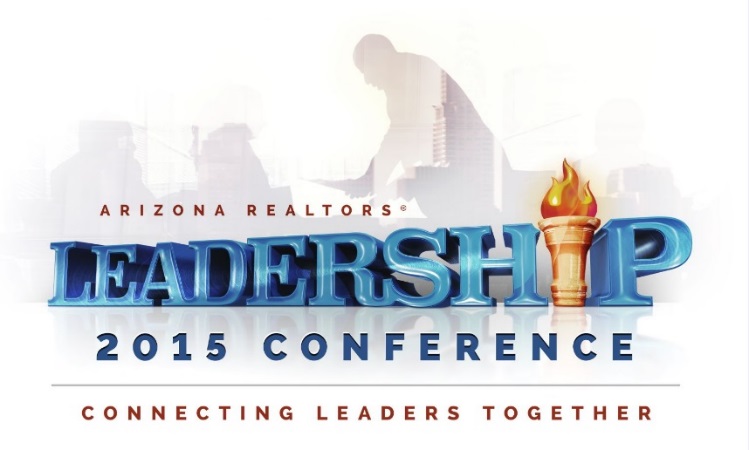 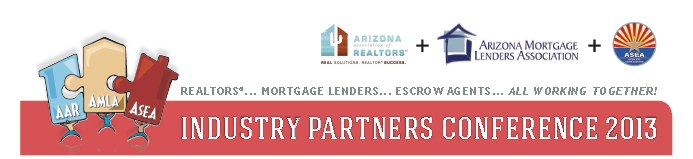 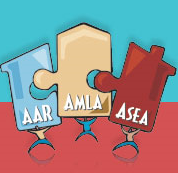 Arizona REALTORS®2015 Accomplishments
Evaluated Reserve accounts and investment firms to				implement a new 					Investment Policy
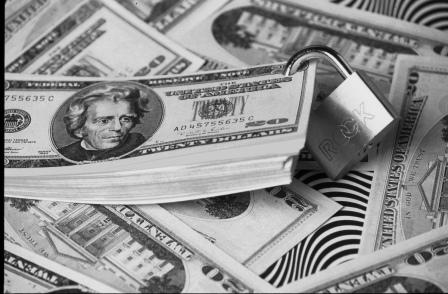 Arizona REALTORS®Core Standards
Completed NAR Core Standards certifications for all associations
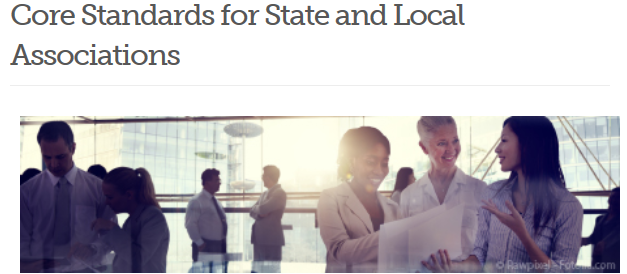 Arizona REALTORS®Forms Licensing
Approved two new companies for forms licensing (Reesio & Real Estate Digital)
zipForm®
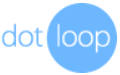 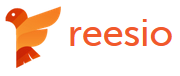 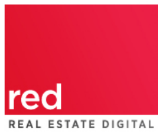 Arizona REALTORS®Protecting Association Assets
Securing new tenants and making Building improvements
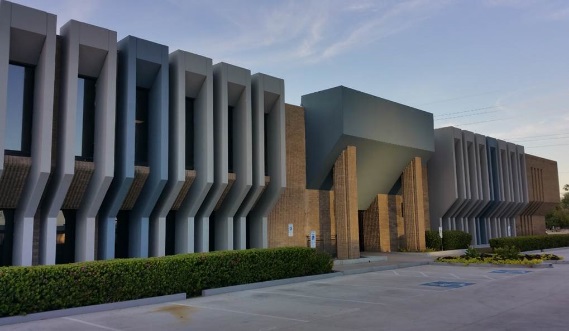 Arizona REALTORS®Governing Documents
Governed by a 121 Member Board of Directors 
and 
 15 Member Executive Committee




Revised AAR's Bylaws for consistency, clarity and conformity to existing practice
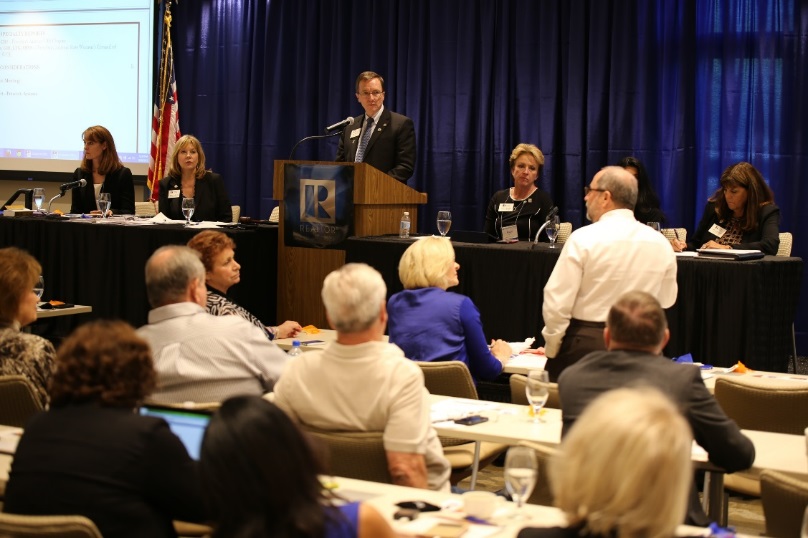 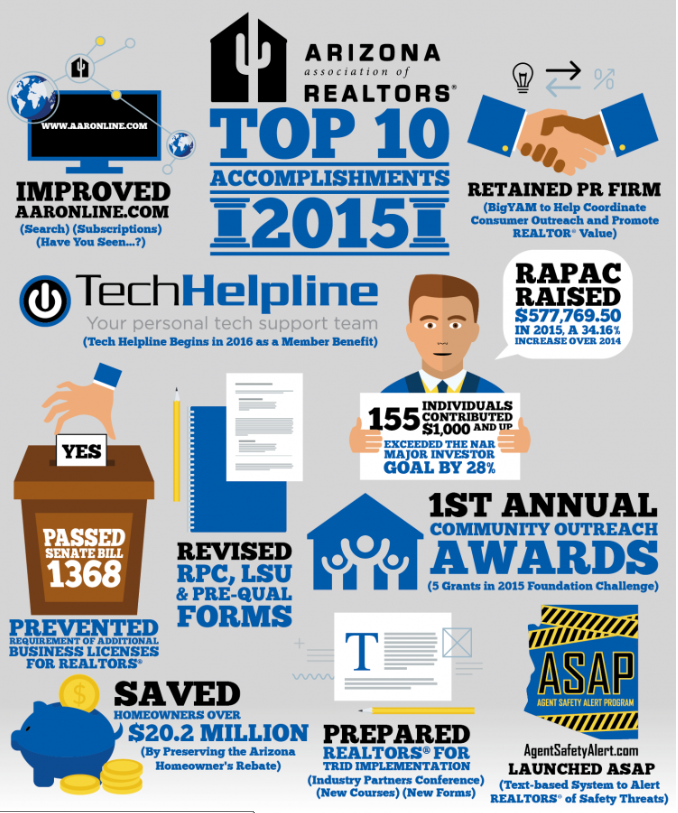